Lincoln & The Law
Holden Christopher Robbins
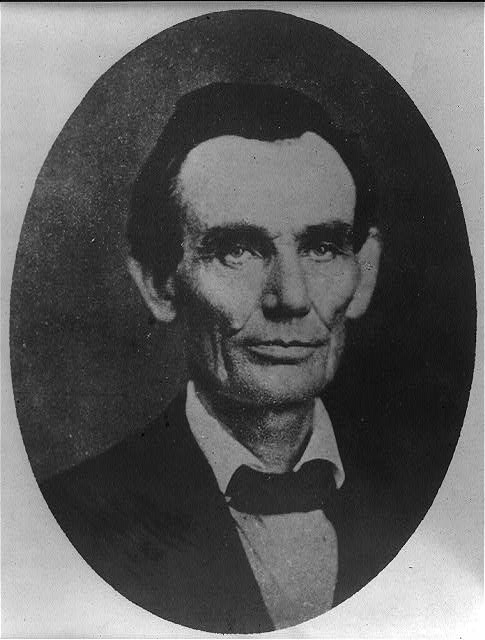 http://www.loc.gov/pictures/item/2008678328/

Abraham Lincoln while a traveling lawyer, taken in Danville, Illinois
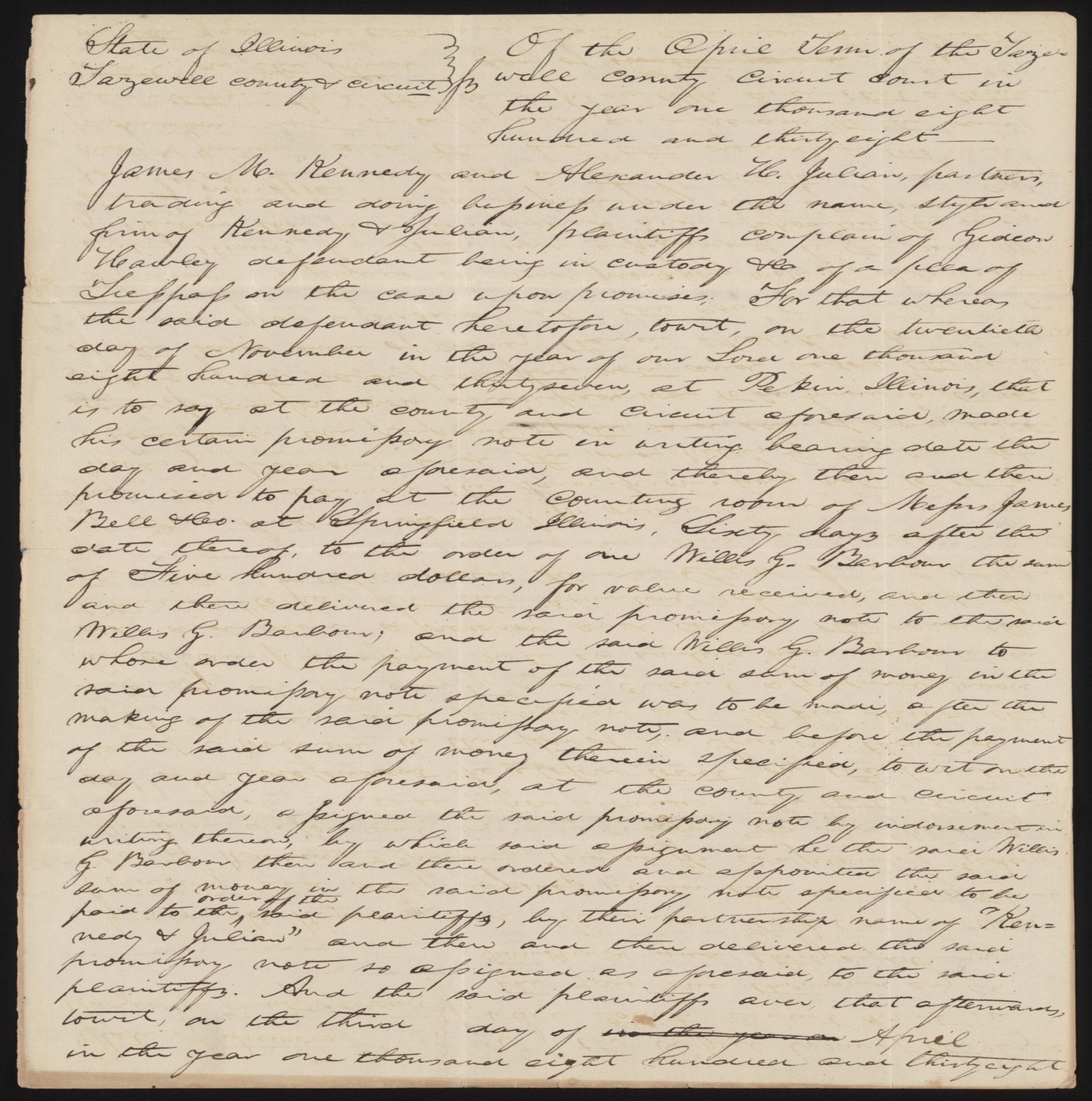 James M. Kennedy and Alexander H. Julian vs. Gideon Hawley
April 10, 1838Tazewell County, Illinois
 Hawley gave Barbour a promissory note for $500. Barbour assigned the note to Kennedy and Julian. Hawley failed to pay, and Kennedy and Julian retained Lincoln and sued in an action of assumpsit seeking $700. Apparently, the parties reached a settlement, and the court dismissed the case.
lprbscsm scsm1373http://hdl.loc.gov/loc.rbc/lprbscsm.scsm1373
Publisher's Certificate in Rinehart v. Graves
September 16, 1851Tazewell County, Illinois
Graves owed Rinehart $120 in rent but failed to pay. Rinehart sued Graves in an action of distress for rent to recover the debt. Graves failed to appear, and the court ruled for Rinehart and awarded $120. The court sold eight hundred bushels of corn, twenty bushels of wheat, and four tons of hay for $193.52 to satisfy the judgment. Lincoln role is unclear, but he wrote the publisher's certificate.
lprbscsm scsm1524http://hdl.loc.gov/loc.rbc/lprbscsm.scsm1524
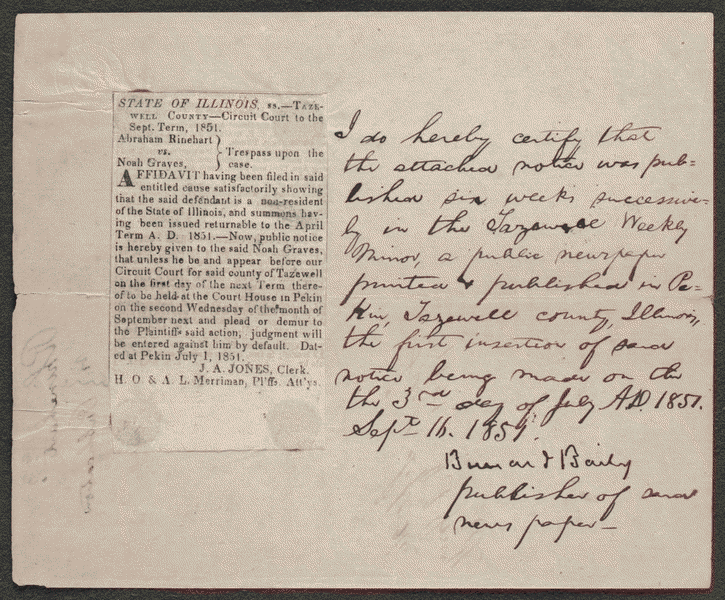 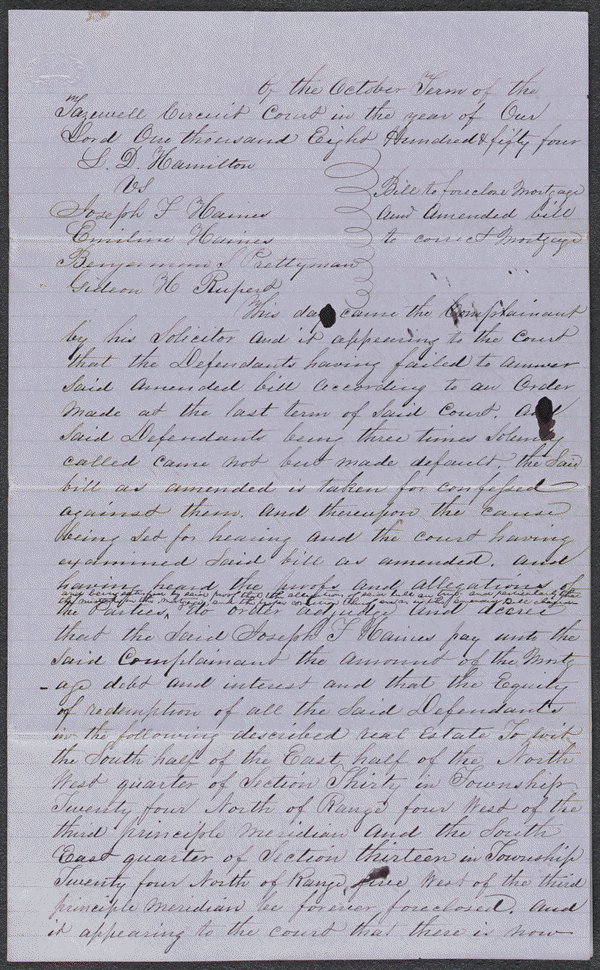 Decree in Hamilton v. Haines et al
October 12, 1854Tazewell County, Illinois
Haines gave Hamilton a promissory note for $2,000 and secured the note with a mortgage on two hundred acres. Hamilton sued to foreclose the mortgage after Haines failed to pay. Haines defaulted, and the court ruled for foreclosure. Hamilton noticed an error in the deed, retained Lincoln, and motioned to vacate the judgment and amend his bill to correct the error. The court set aside the judgment. Haines again defaulted, and the court ordered Haines to pay $2,412.33 or it would sell the land. Hamilton assigned the judgment to Rupert. Haines failed to pay, and the court sold the land to Rupert for $2,604.32.
lprbscsm scsm1579http://hdl.loc.gov/loc.rbc/lprbscsm.scsm1579
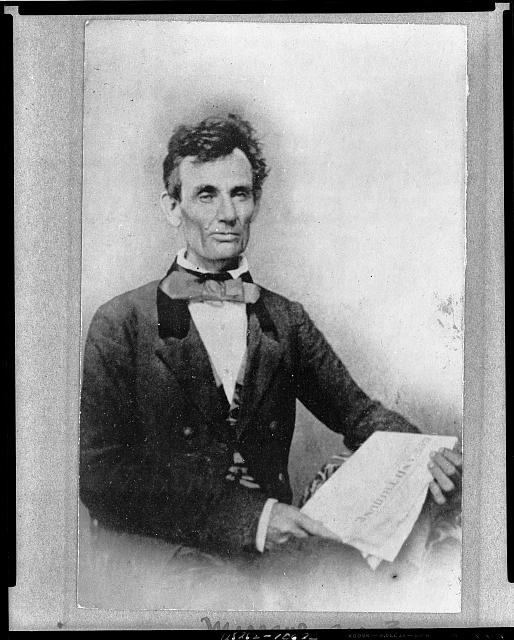 http://www.loc.gov/pictures/item/2008678330/

Abraham Lincoln while campaigning for the U.S. Senate, taken in Chicago, Illinois
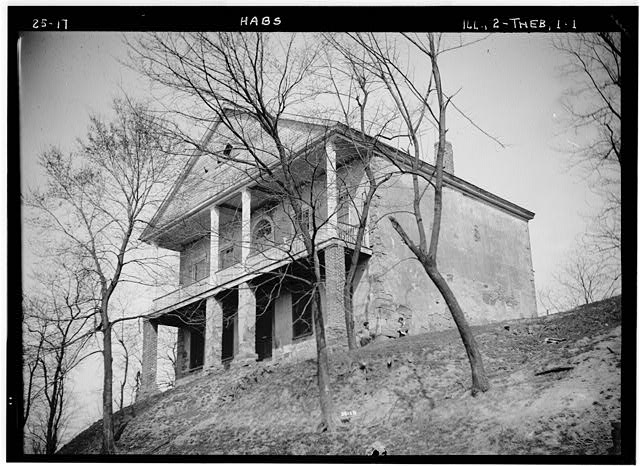 http://www.loc.gov/pictures/item/il0139/

Thebes Courthouse, Thebes, Alexander County, IL
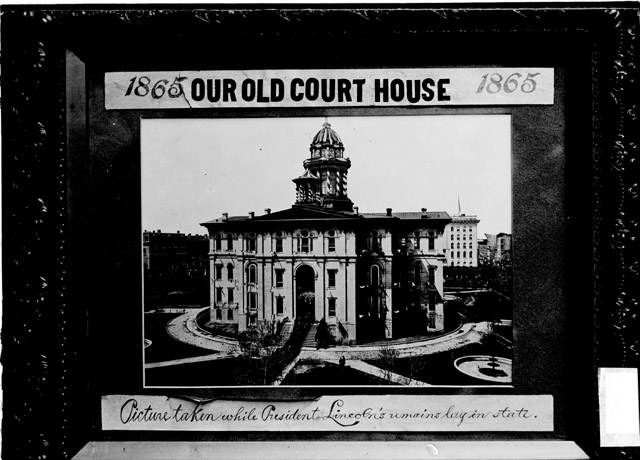 CREATED/PUBLISHED1903 Sept. 20. 
SUMMARYImage of a photograph and corresponding caption cards of the County Building and Courthouse in Chicago, Illinois, taken in 1865 while President Lincoln's remains lay in state. 
http://hdl.loc.gov/loc.ndlpcoop/ichicdn.n001291
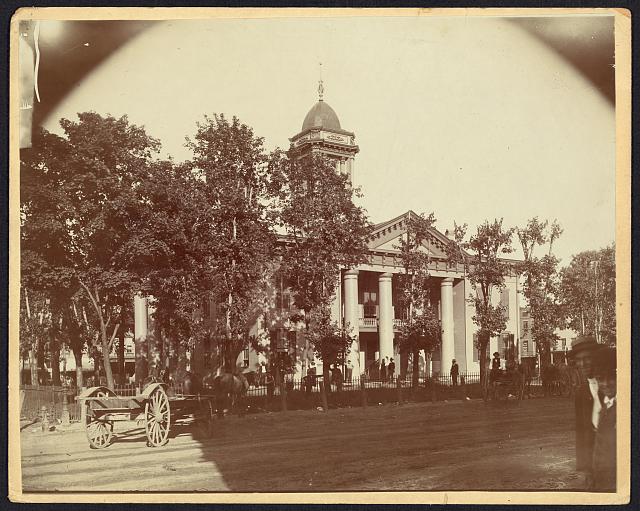 http://www.loc.gov/pictures/item/2008680974/

The Coles County Court House in Charleston, Ills., in which Lincoln often practiced law and before which he made a short speech in the evening after his fourth joint debate with Douglas, Sept. 18, 1858
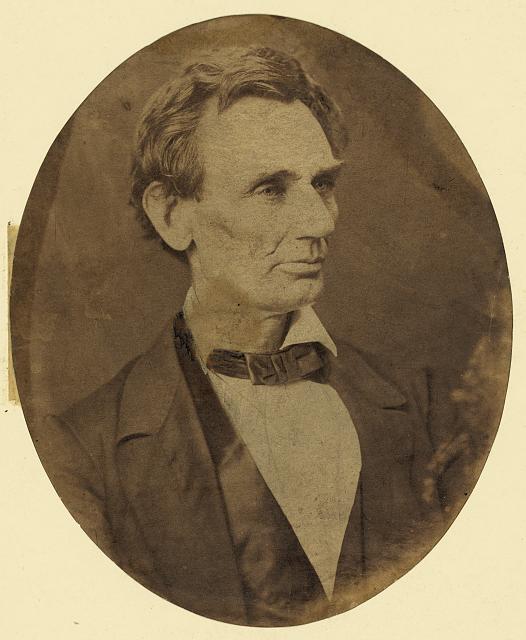 [Abraham Lincoln, candidate for U.S. president. Head-and-shoulders portrait, facing right, June 3, 1860]

http://www.loc.gov/pictures/item/2008680253/
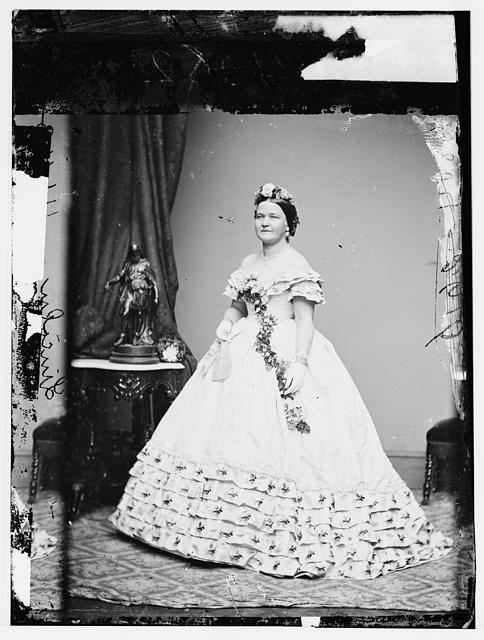 Mrs. Abraham Lincoln

http://www.loc.gov/pictures/item/brh2003003272/PP/
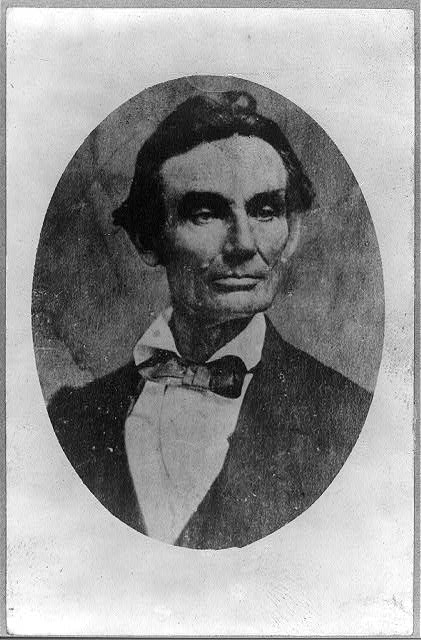 Abraham Lincoln, bust-length portrait, facing right


http://www.loc.gov/pictures/item/2008678331/
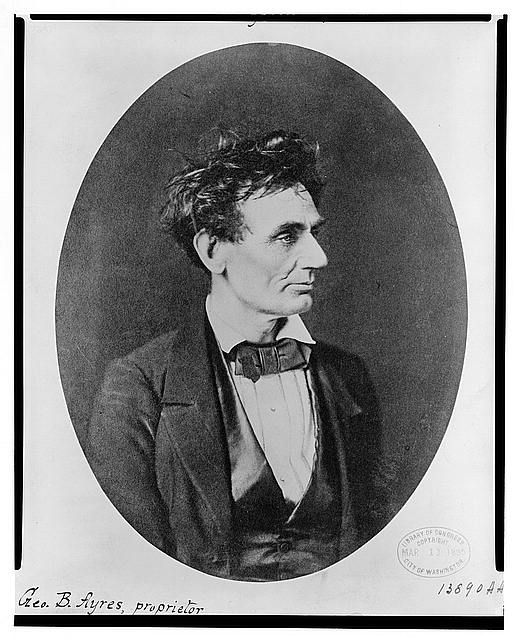 Abraham Lincoln: Immediately prior to Senate nomination, Chicago, Illinois


http://www.loc.gov/pictures/item/98504484/
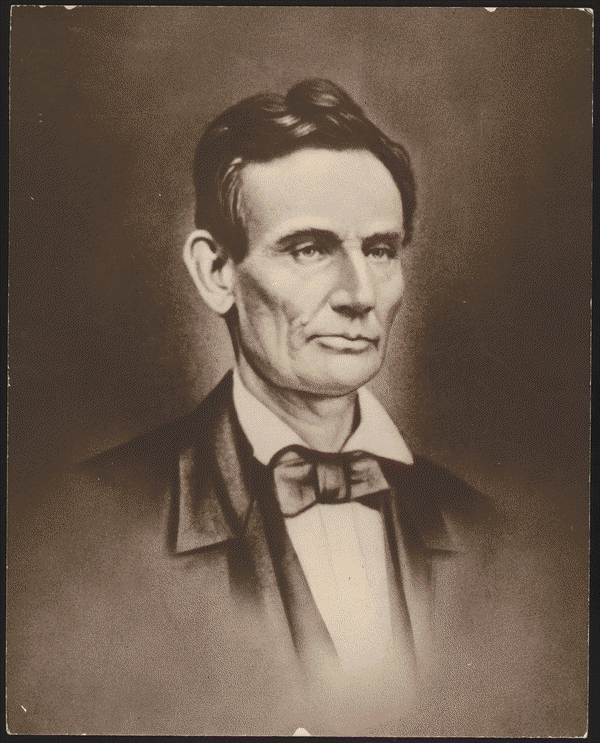 Created/Published
c1853
Notes
Written in pencil on back: This is the photograph from the original ambertype owned by the Latham family of Lincoln, Illinois. It was posed for Mr. Lincoln at the time the city of Lincoln was named for him. The photographer is unknown and is called the lost ambrotype. [Signed] Gillespie, 7/5/35.

http://hdl.loc.gov/loc.rbc/lprbscsm.scsm0987
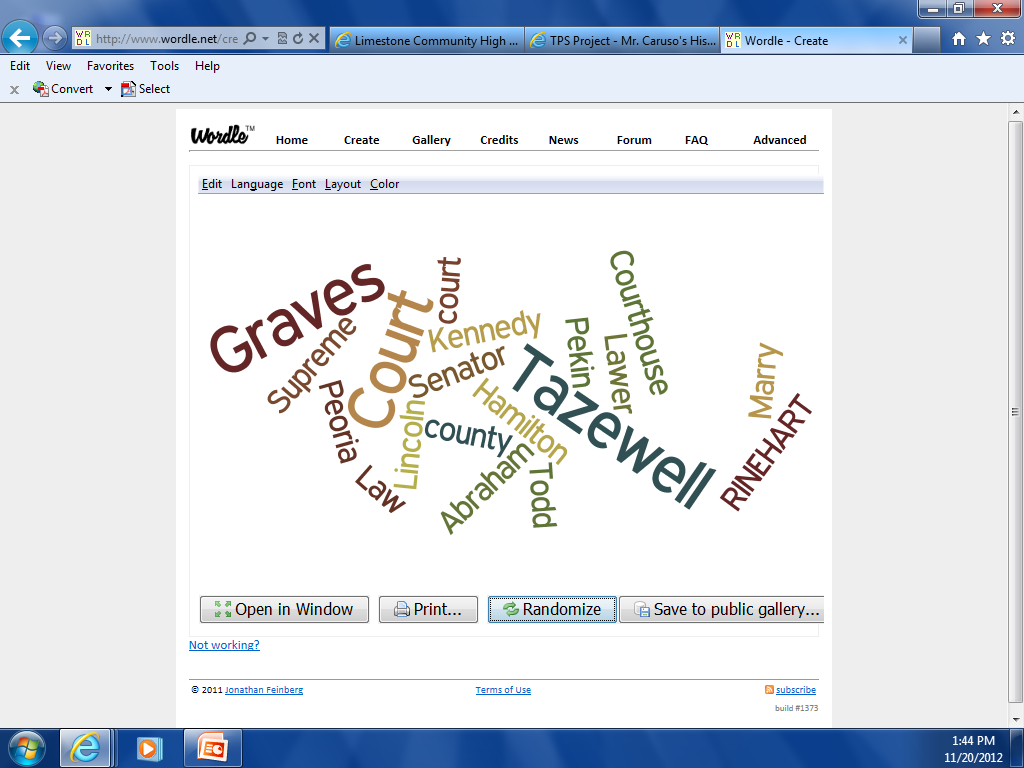